Необычные законы отражения и преломления света
Н.Д. Кундикова
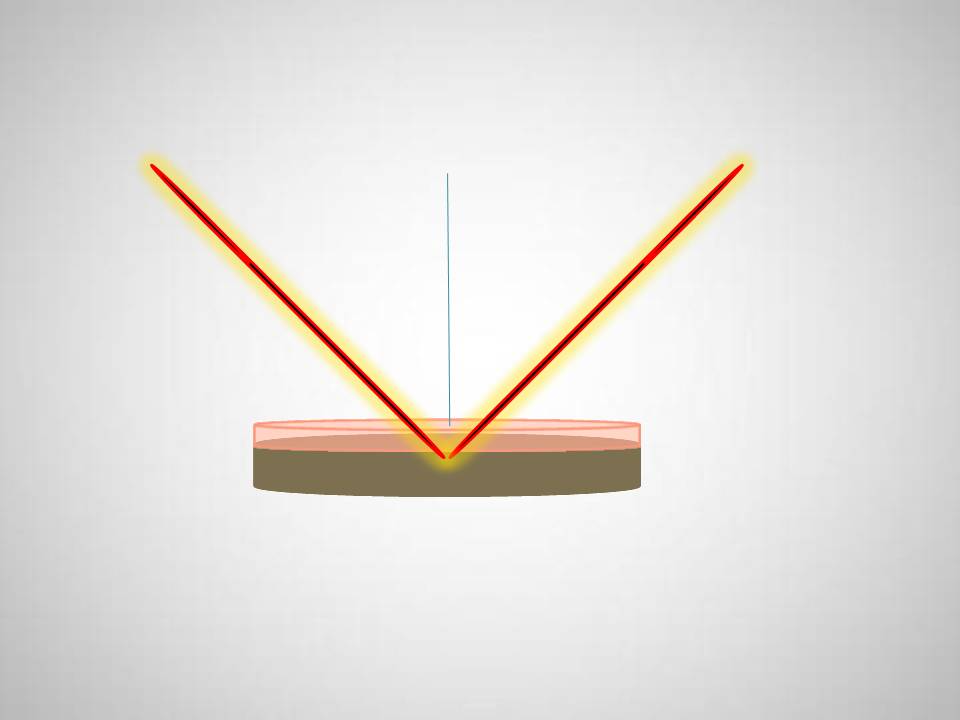 Лаборатория нелинейной оптики, 
Институт электрофизики
 УрО РАН, 
Южно-Уральский государственный университет
Самара - 2014
Лаборатория нелинейной оптики
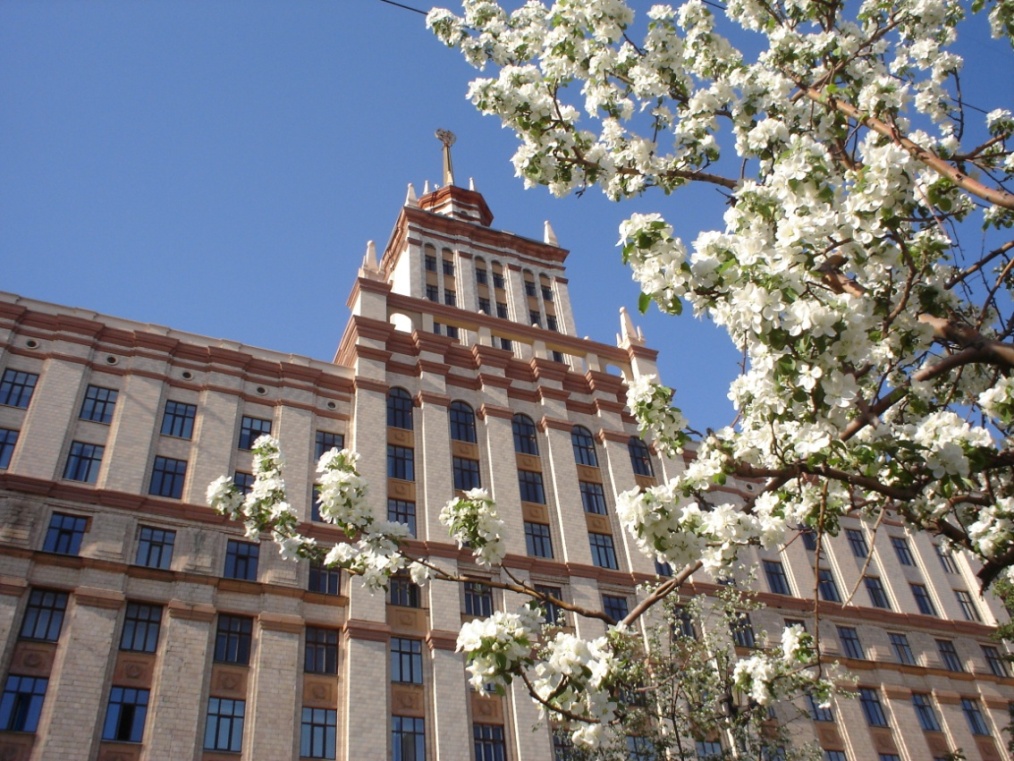 Южно-Уральский государственный университет
Институт электрофизики 
УрО РАН
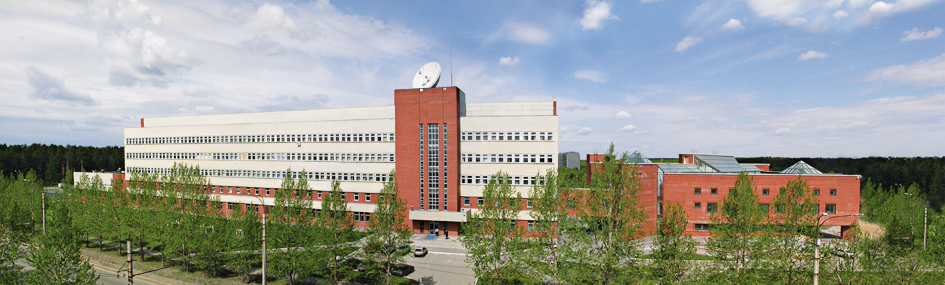 2
Содержание
Немного истории
Граница раздела двух сред
Пучки с нулевым орбитальным моментом
Пучки с ненулевым орбитальным моментом
Пленка на подложке
Пучки с нулевым орбитальным моментом
Пучки с ненулевым орбитальным моментом
3
Немного истории
4
Исаак Ньютон
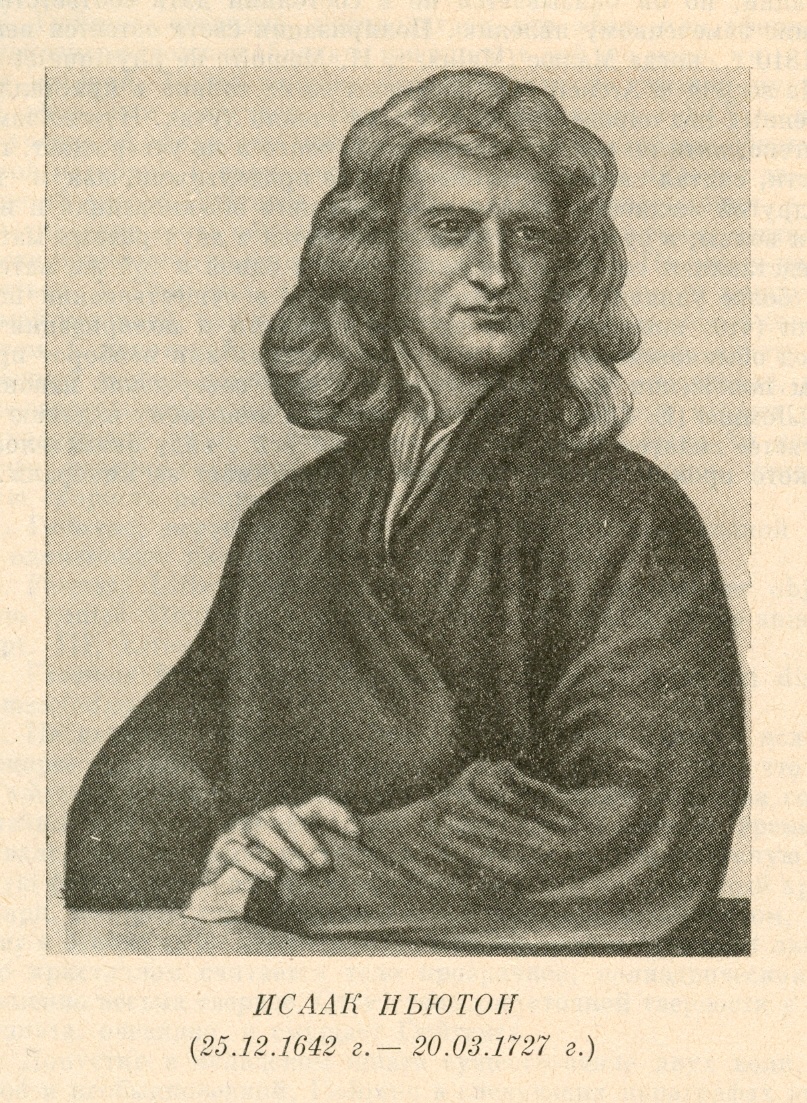 Оптика, или трактат об отражениях, преломлениях, изгибаниях и цветах света
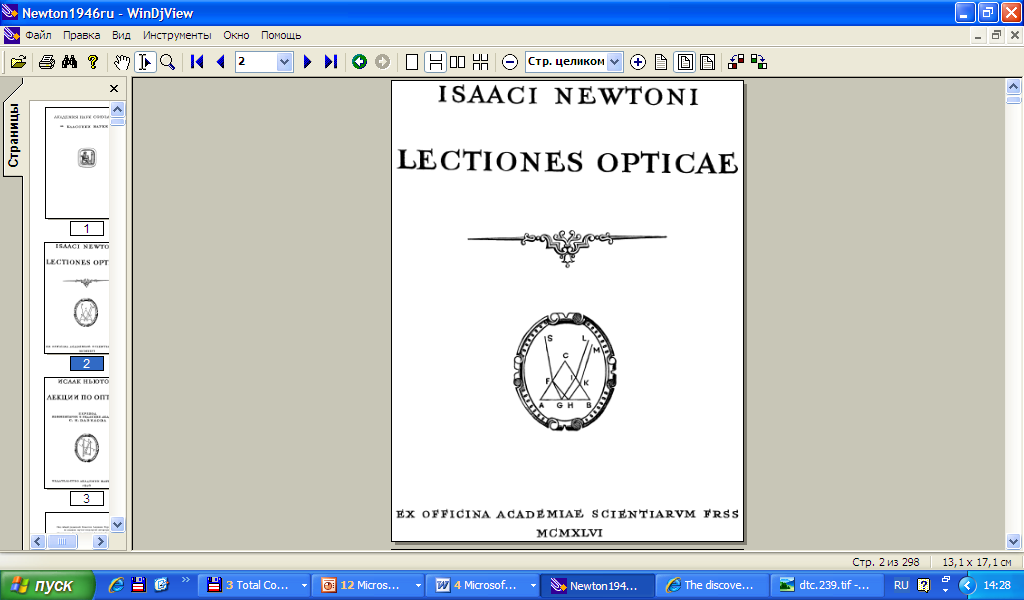 1704
Исаак Ньютон
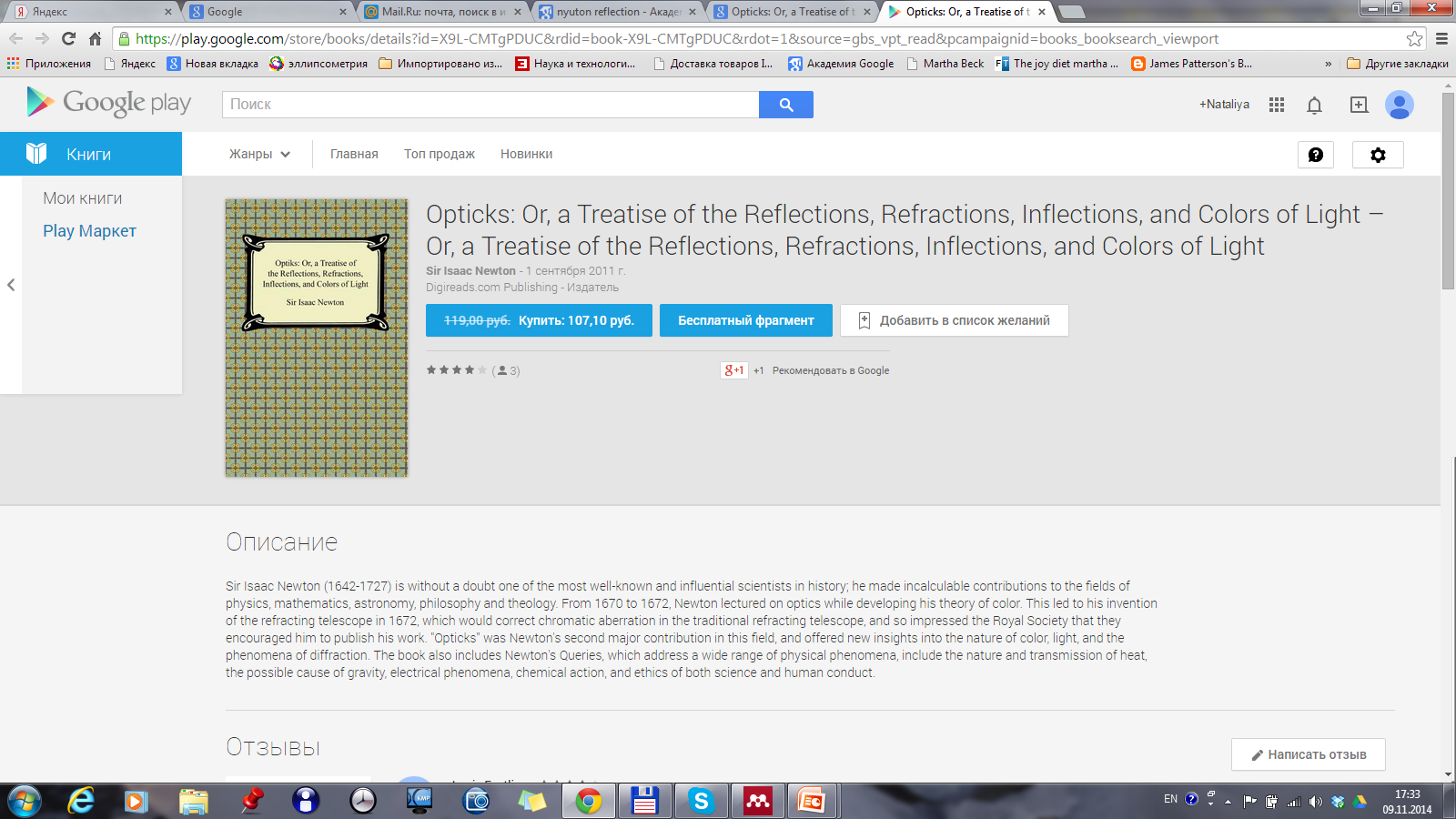 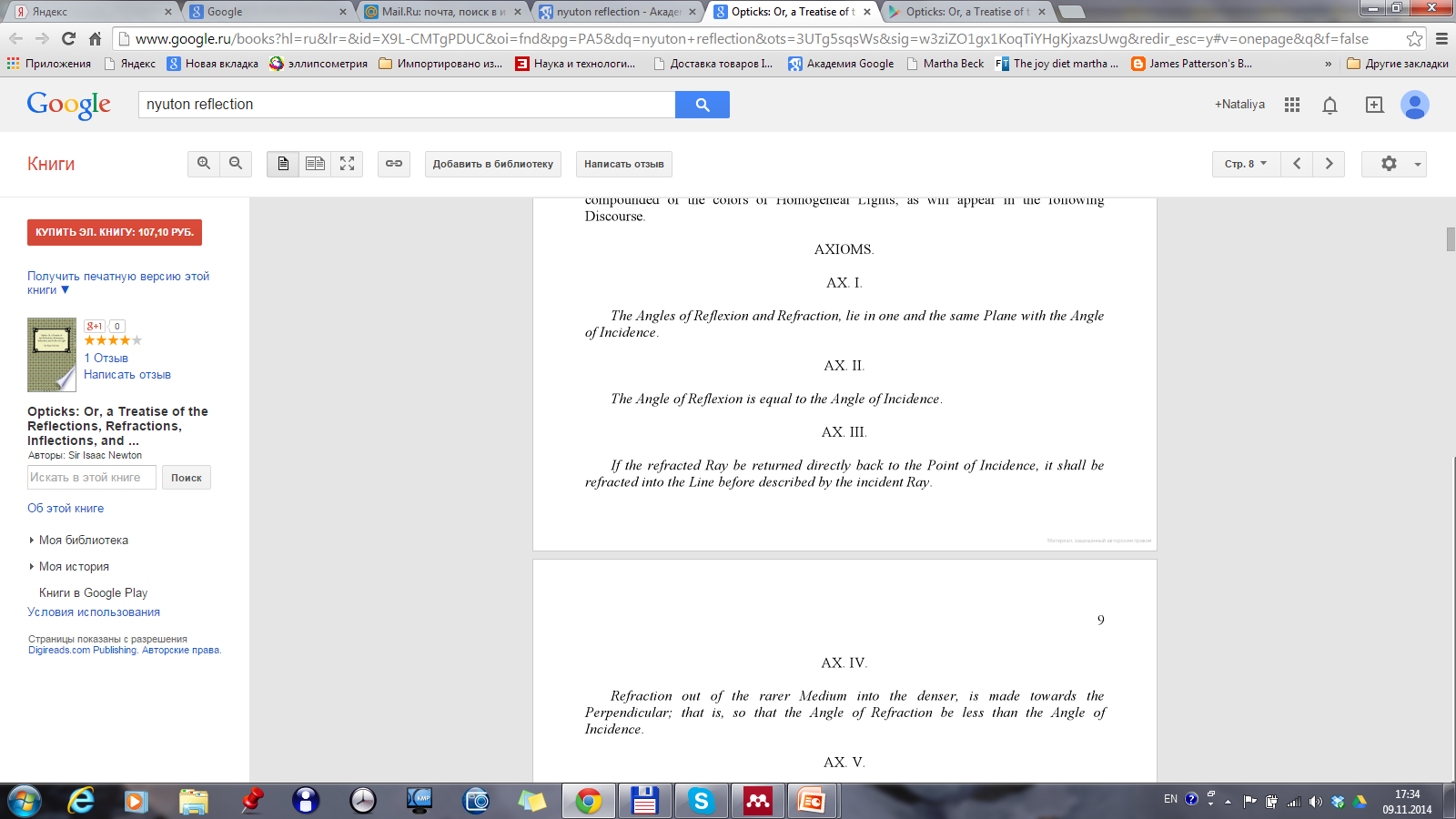 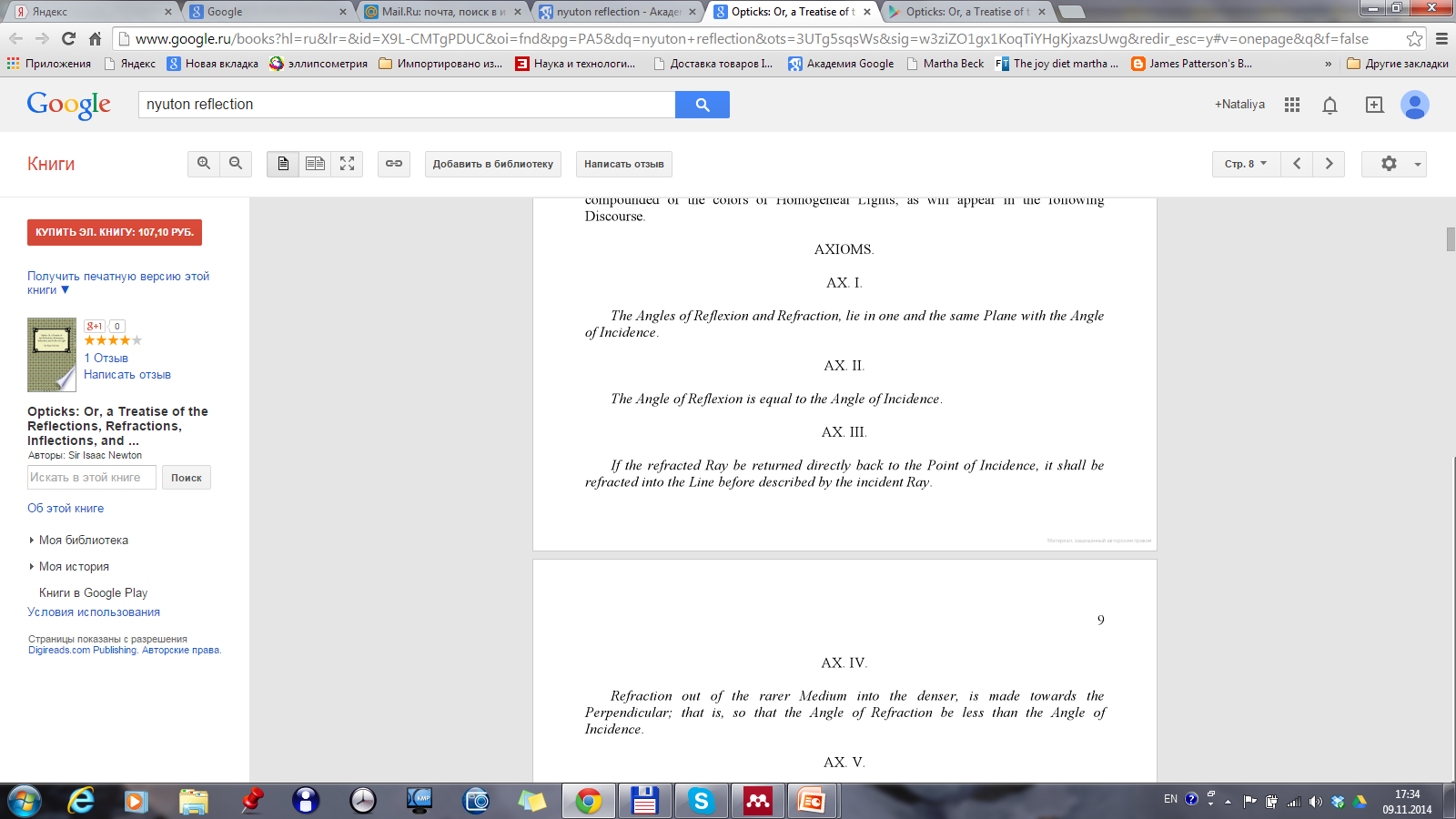 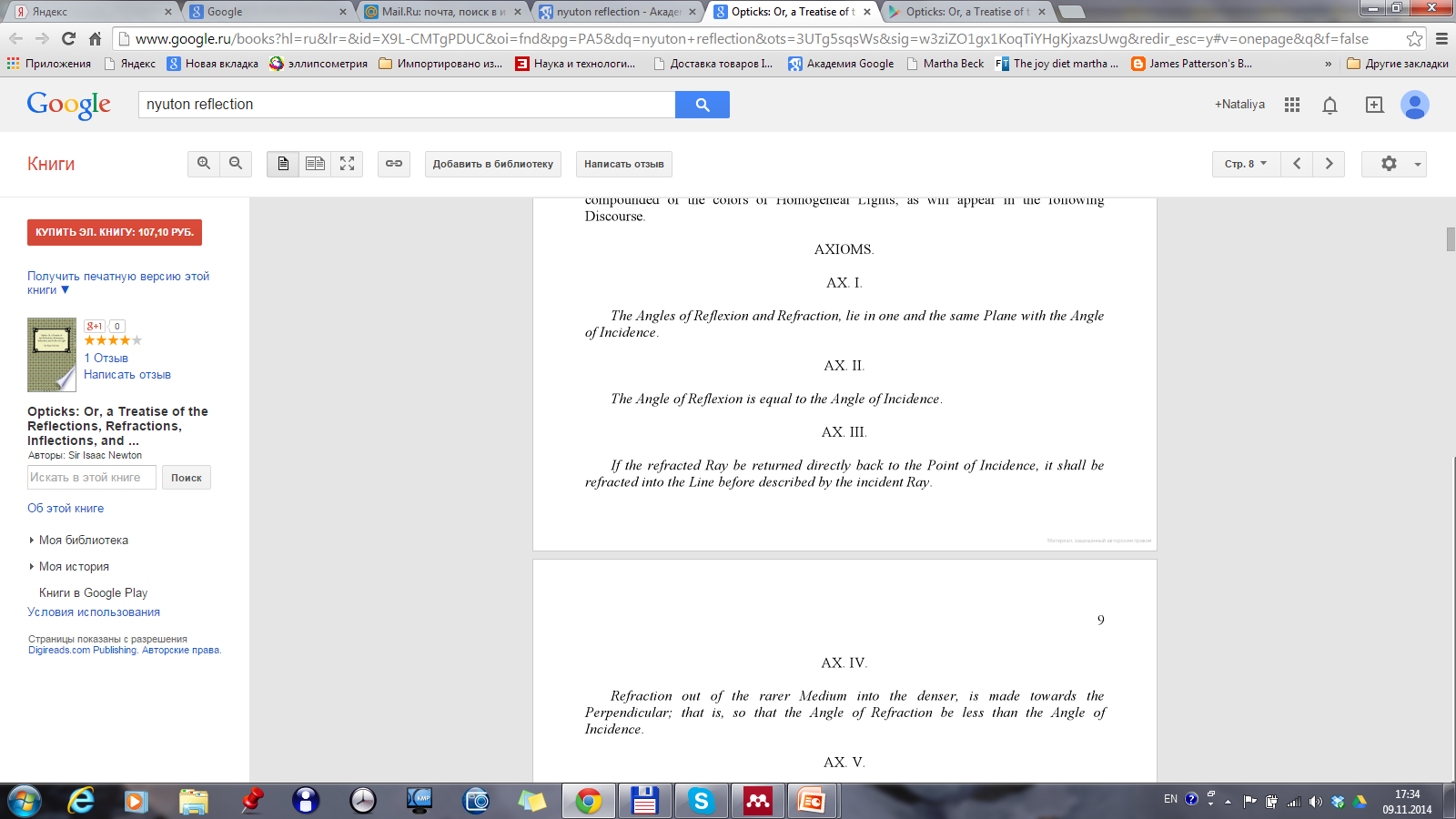 Исаак Ньютон
1704
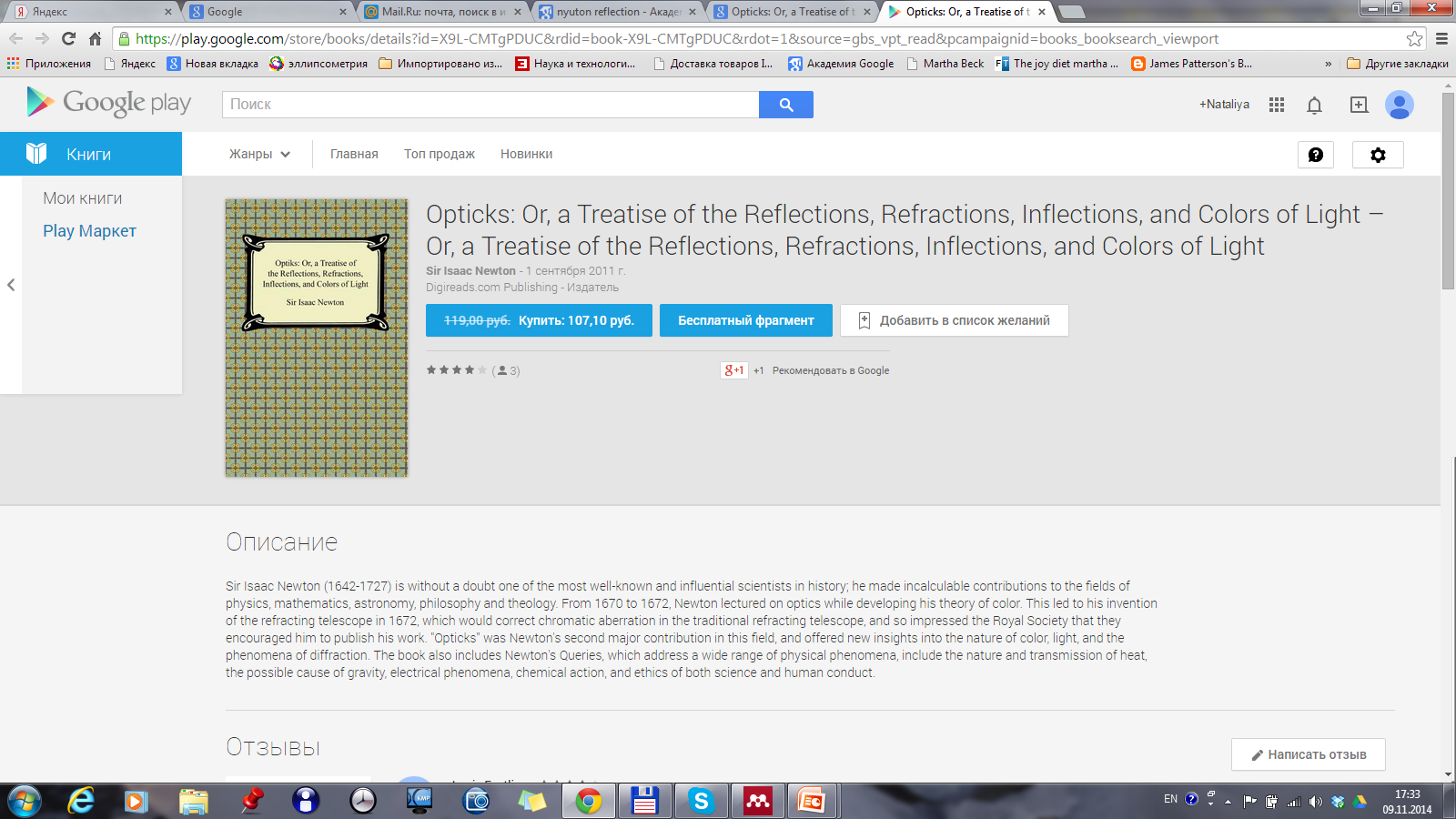 Углы отражения и преломления лежат в одной плоскости с углом падения

Угол отражения равен углу падения

Луч, преломленный из менее оптически плотной среды в более оптически плотную, отклоняется в сторону перпендикуляра, то есть угол преломления меньше угла падания
Виллеброрд Снеллиус
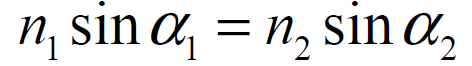 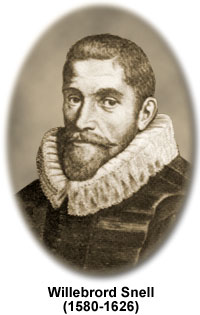 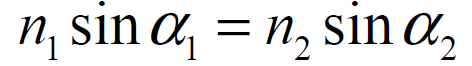 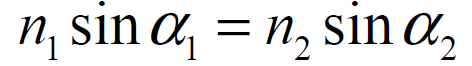 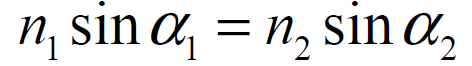 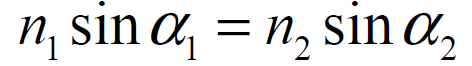 8
Отрицательные среды
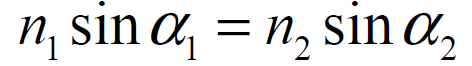 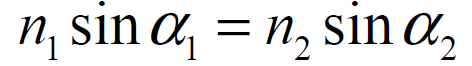 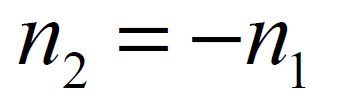 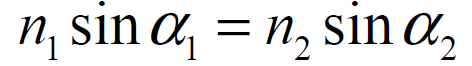 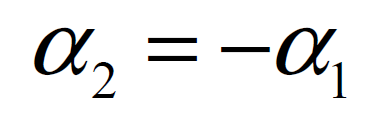 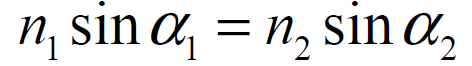 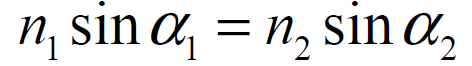 9
Обращение волнового фронта
Распространение света через оптическое волокно
Обращение волнового фронта  – обратить распространение света через оптическое волокно
Обращение волнового фронта
Распространение света через оптическое волокно
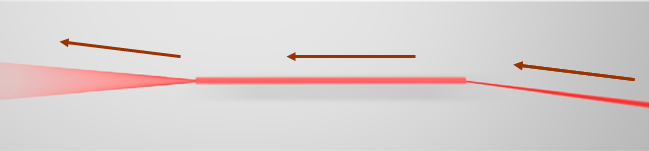 Обращение волнового фронта – свет распространяется назад через волокно  точно по той же траектории
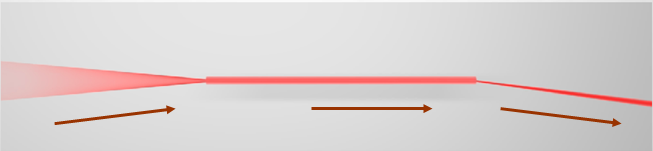 Граница раздела двух сред
12
Закон Снелиуса
?
А для пучков?
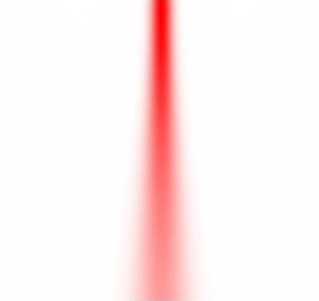 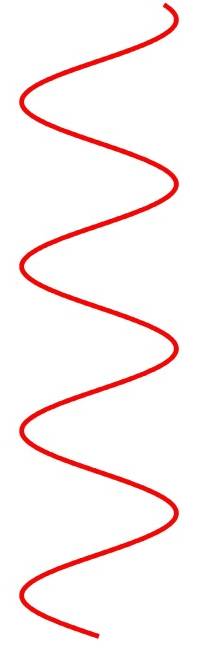 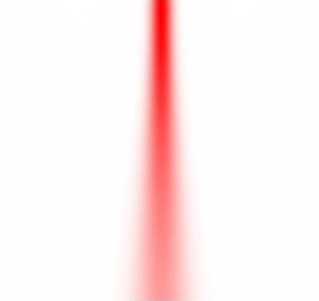 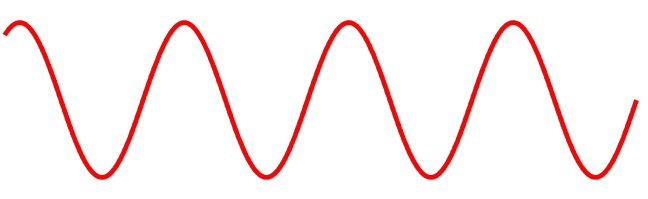 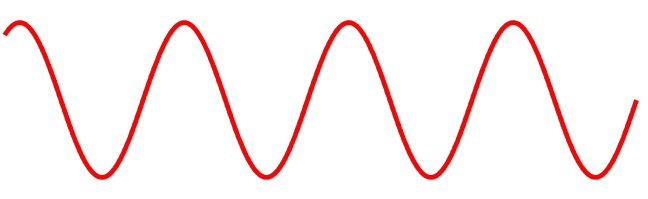 Пучки с нулевым орбитальным моментом
15
Полное внутреннее отражениеОптическое волокно
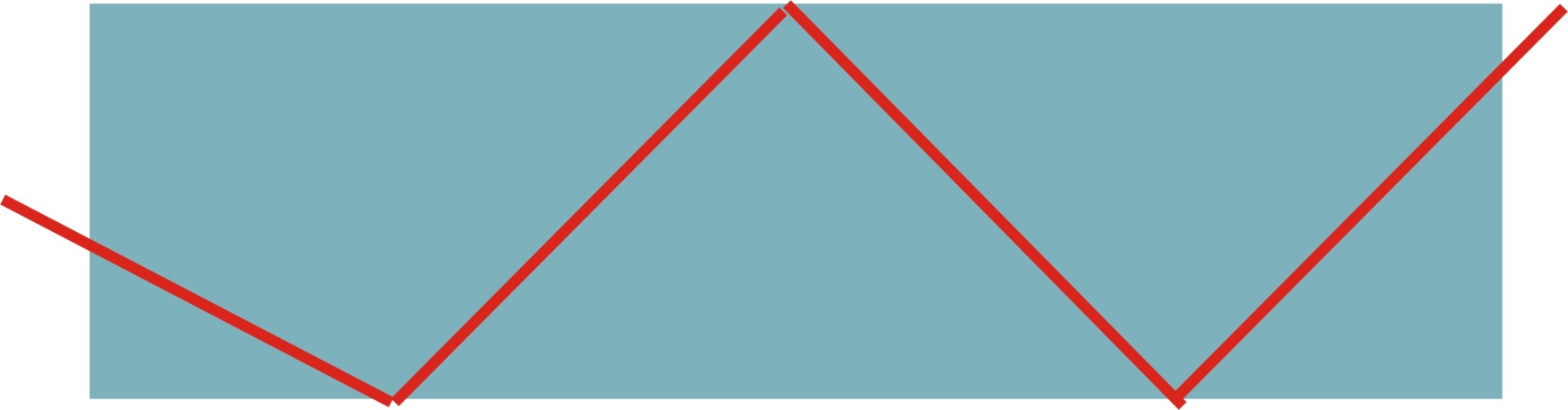 Продольный и поперечный сдвиги светового луча при полном внутреннем отражении
Гус и Ханхен - 1947 
 Величина сдвига различна для s - и p - поляризации

Федоров, Кристоффель - 1955, Имбер -1978
Сдвиг имеет разные направления  для лево  и  право циркулярной поляризации света
[Speaker Notes: Переделать рисунки]
Федор Иванович Федоров 1955Николай Николаевич Кристоффель 1956 теоретическое предсказание поперечного сдвига циркулярно поляризованного луча при полном внутреннем отражении
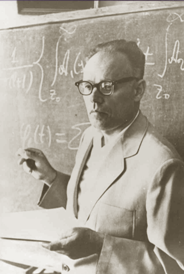 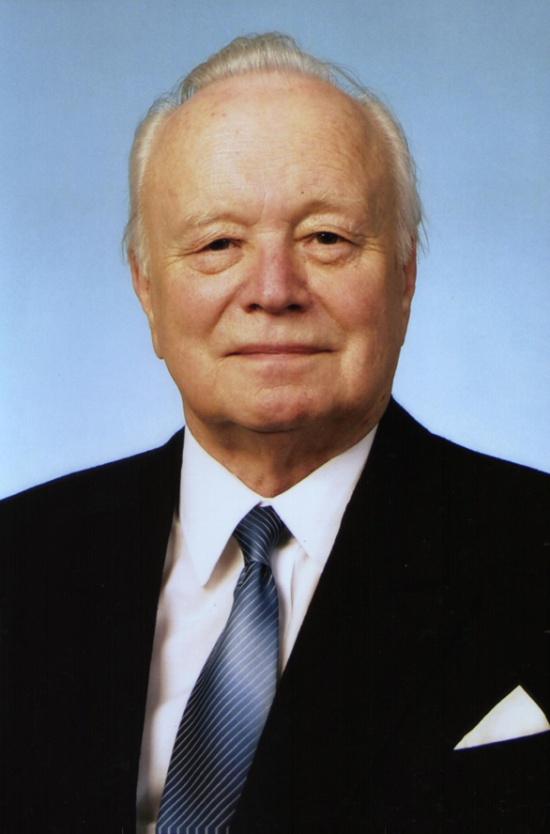 Поперечный сдвиг при полном внутреннем отражении Эксперимент - Имбер 1978Разные направления  для лево  и  право циркулярной поляризации света
C. Imbert, Phys. Lett. A 31, 337 (1970). 
C. Imbert, Phys. Rev. D 5, 787 (1972).
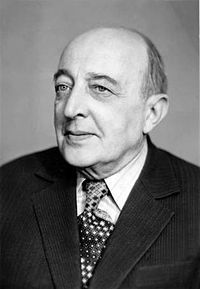 Сергей Михайлович Рытов 1938

Василий Васильевич Владимирский  1941 

Поворот плоскости поляризации при распространении света по неплоской траектории
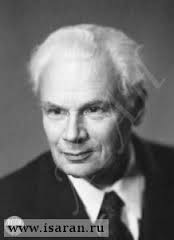 20
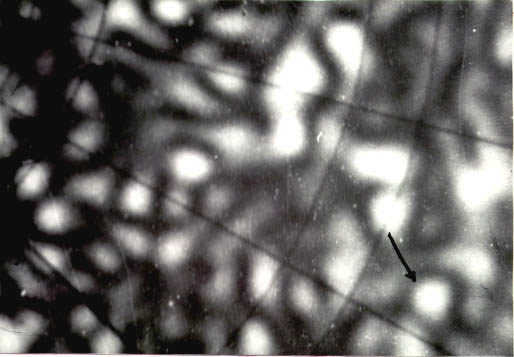 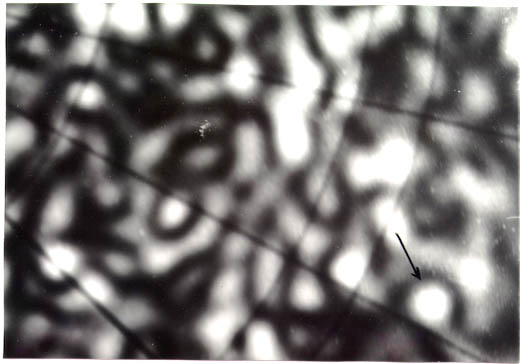 Оптический эффект Магнуса
Поляризационная система
Лазер
Волокно
Фрагменты спекл-картин для право и лево циркулярно поляризованного света
Оптический эффект Магнуса
А.В.Дугин, Б.Я.Зельдович, Н.Д. Кундикова, В.С.Либерман -  1991
Поворот спекл-картины циркулярно поляризованного света, прошедшего через оптическое волокно, при смене знака циркулярной поляризации
Оптический эффект Магнуса
А.В.Дугин, Б.Я.Зельдович, Н.Д. Кундикова, В.С.Либерман -  1991
Поворот спекл-картины циркулярно поляризованного света, прошедшего через оптическое волокно, при смене знака циркулярной поляризации
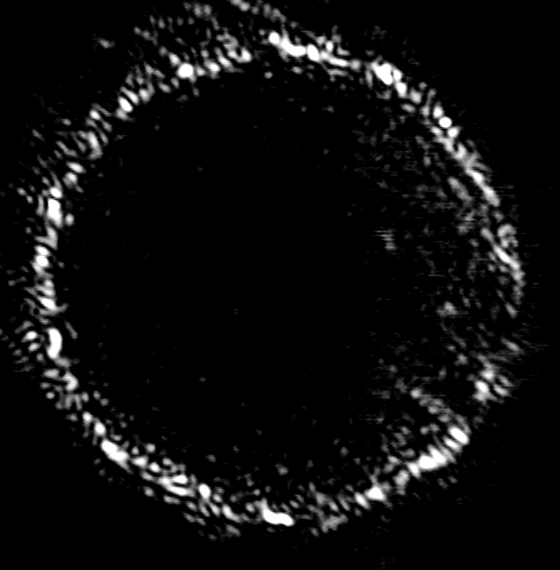 Момент импульса фотона
L.Allen, M.W.Beijersbergen, 
R.J.C.Spreeuw, J.P.Woerdman, Phys.Rev.A, 1992
Оптический эффект Холла
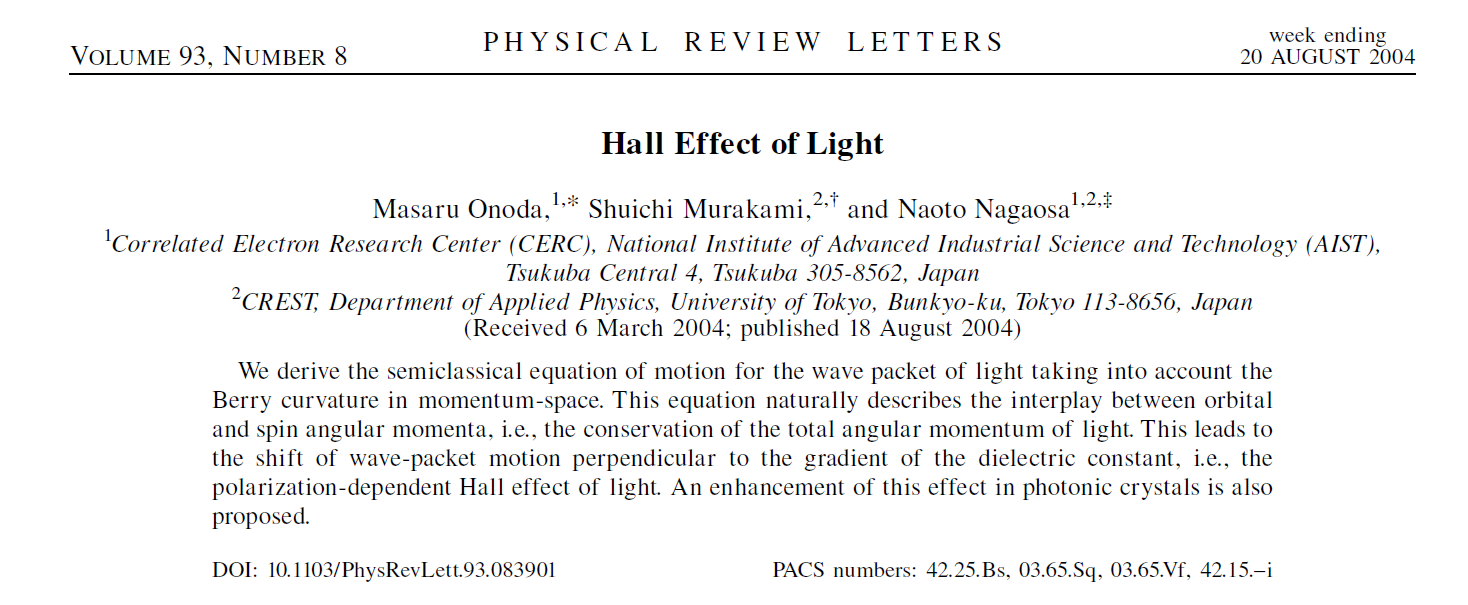 25
[Speaker Notes: Отраженный и преломленный лучи сдвигаются в разные стороны]
Поперечный сдвиг циркулярно поляризованного луча при отражении и преломлении
Оптический эффект Холла
В фотонных кристаллах сдвиг может быть макроскопическим
Masaru Onoda, Shuichi Murakami, Naoto Nagaosa, Phys. Rev. Lett, 2004
[Speaker Notes: Был ли эксперимент?]
Угол паденияне равен углу отражения
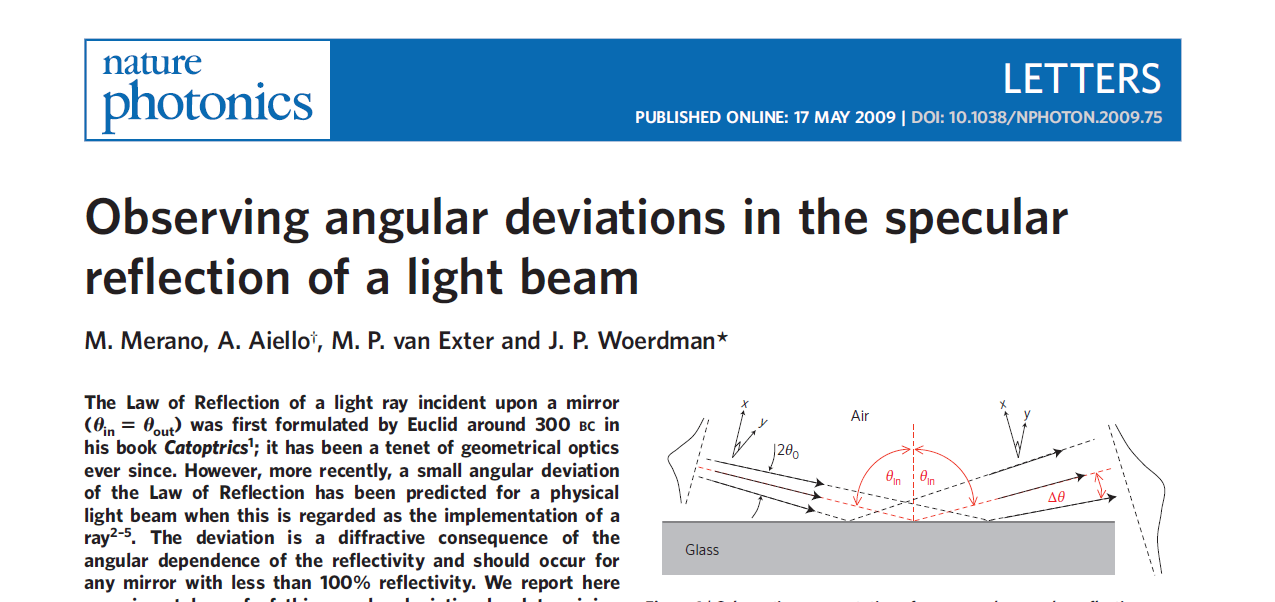 2009
10-4 рад
Неполное отражение
27
Пучки с ненулевым орбитальным моментом
28
Поперечный пространственный и угловой сдвиги для пучков с ненулевым орбитальным моментом
2001
Не зависит от поляризации
29
[Speaker Notes: The new linear and angular transverse shifts (LTS and ATS) of the centres of gravity of partially reflected and of refracted light beams are predicted. Unlike the previously known LTS and ATS, the new ones can exist at an arbitrary polarization of the incident beam. The new LTS should take place at reflection and refraction of a light beam with non-zero orbital angular momentum, particularly, of the Laguerre–Gaussian beam with non-zero azimuthal index. A parallel between the new LTS of a partially reflected light beam and the Goos–Hänchen shift is drawn.]
Поперечный пространственный  сдвиг для пучков с ненулевым орбитальным моментом - эксперимент
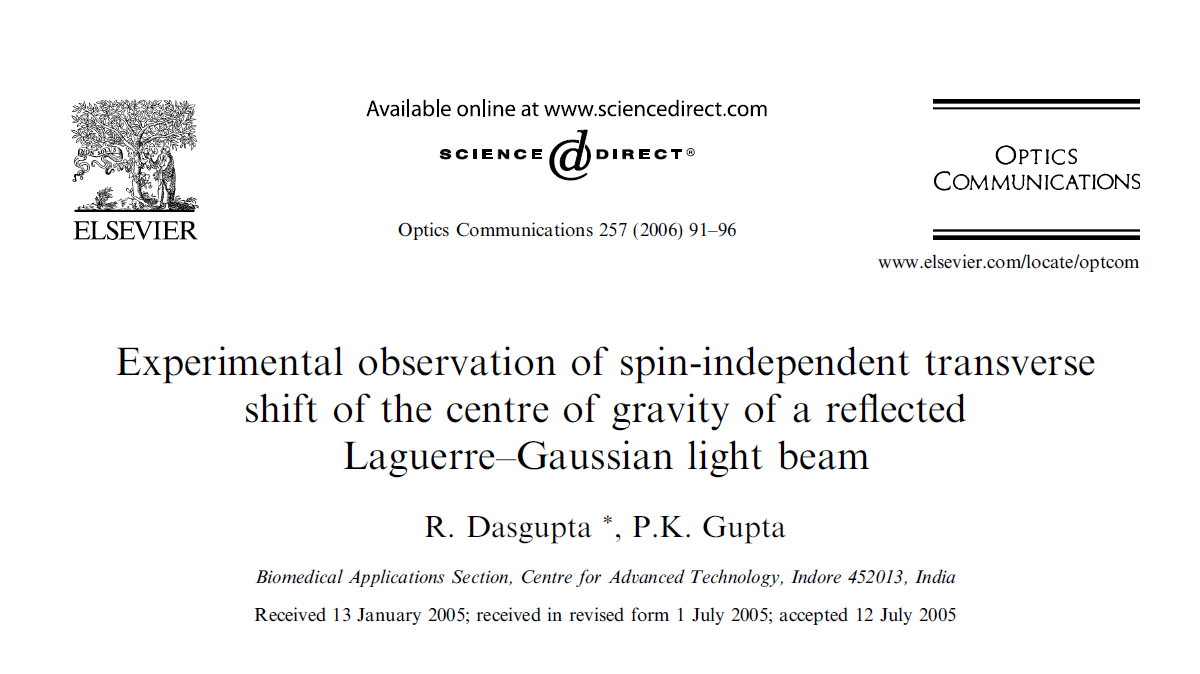 2006
30
Поперечный пространственный и угловой сдвиги для пучков с ненулевым орбитальным моментом
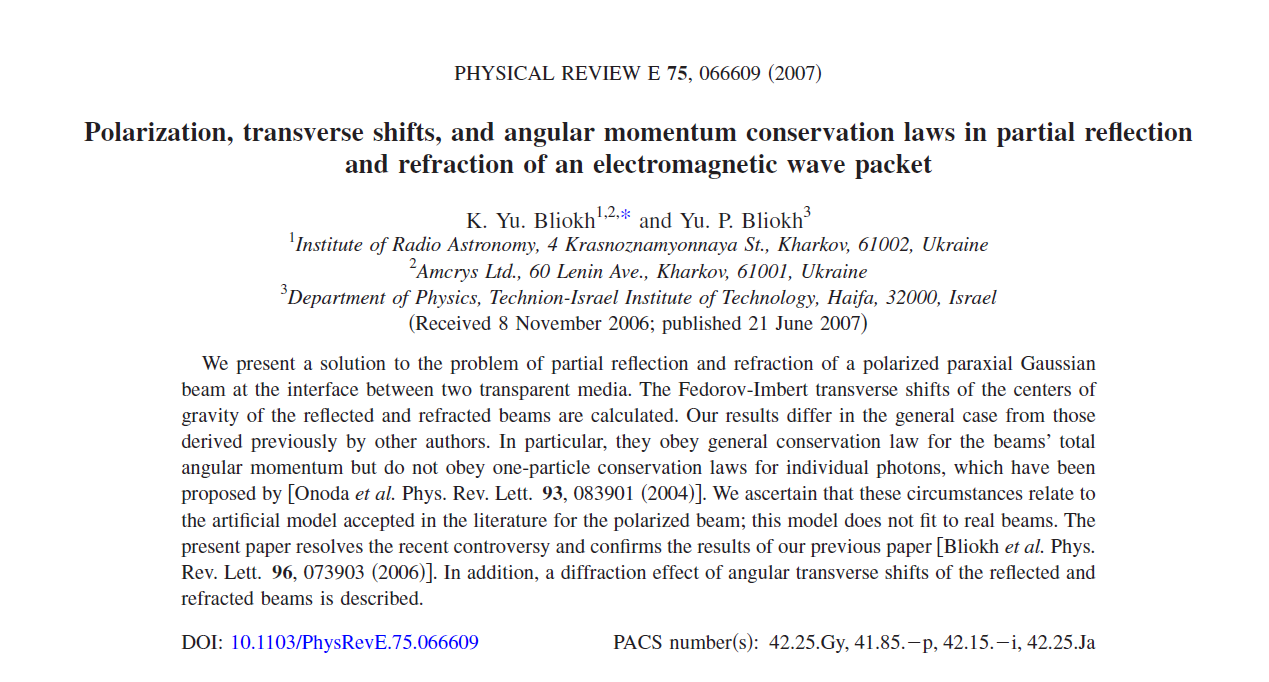 2007
Эксперимент при отражении от металлической поверхности
31
Поперечные и продольные пространственные и угловые сдвиги для пучков с ненулевым орбитальным моментом
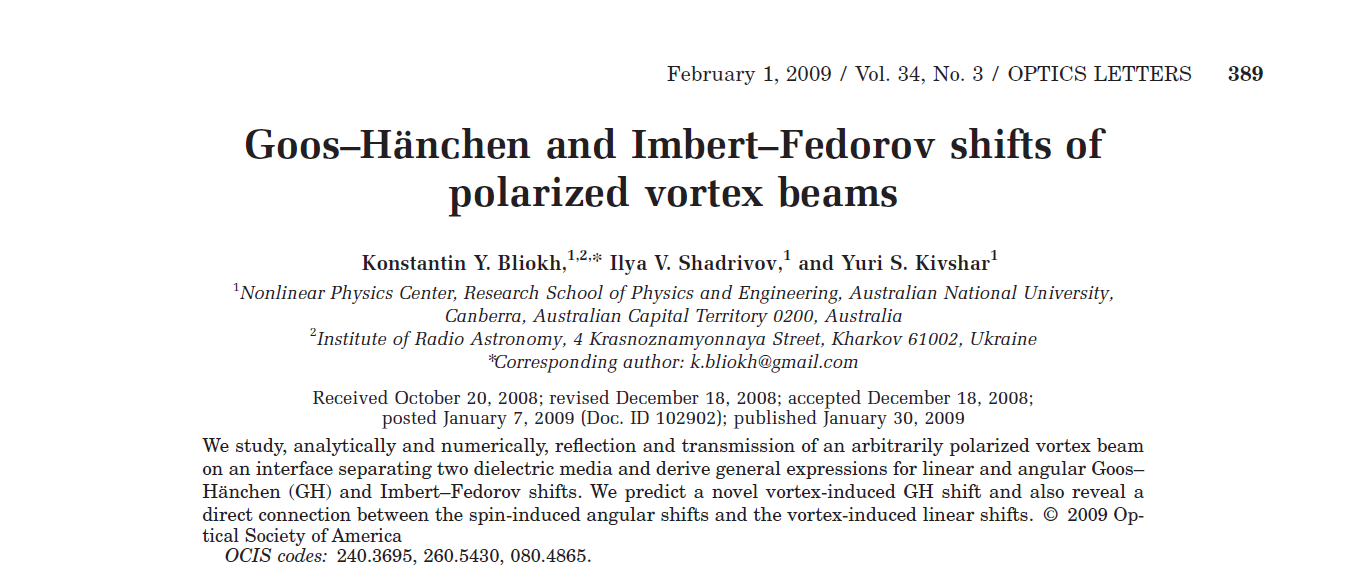 2009
32
Сдвиги Гуса-Ханхена и Федорова-Имбера для поляризованных пучков с ненулевым орбитальным моментом
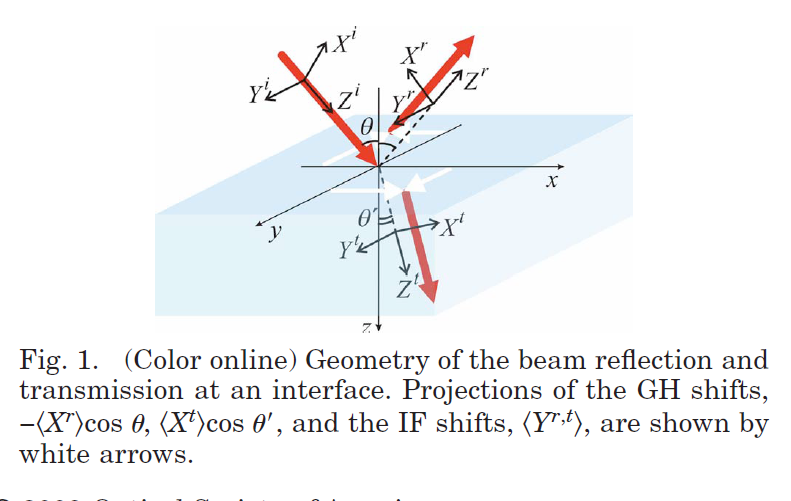 K. Y. Bliokh, I. V. Shadrivov, Yu. S. Kivshar, “Goos–Hänchen and Imbert–Fedorov shifts of polarized vortex beams” Opt. Lett., 34, 389-391 (2009).
33
Орбитальный момент увеличивает величину сдвигов
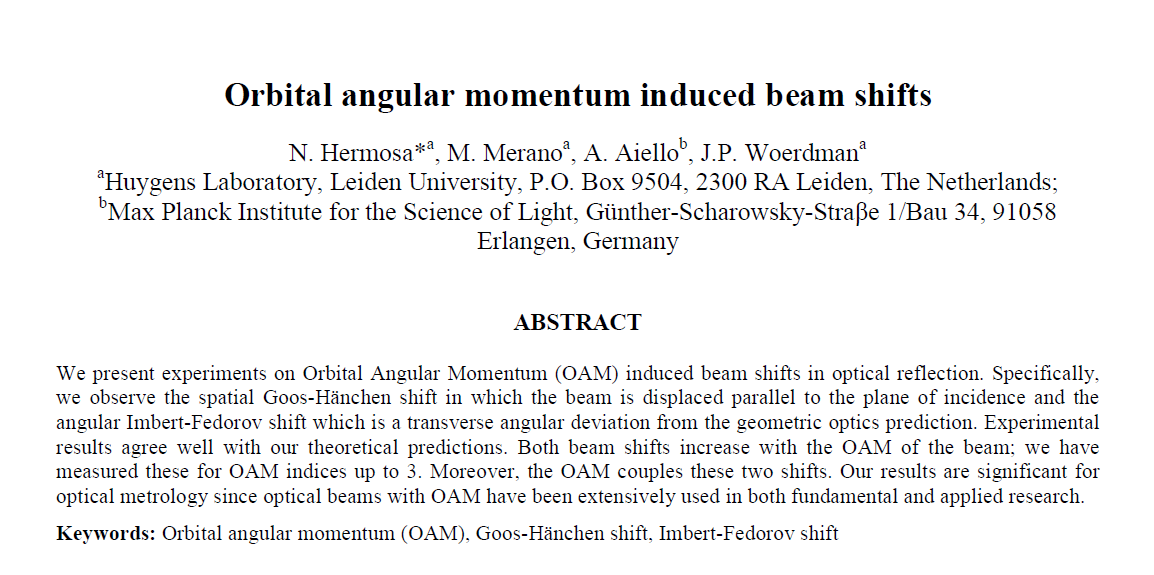 2011
N.  Hermosa, M. Merano, A. Aiello, and J. P. Woerdman, 
“Orbital angular momentum induced beam shifts” Proc. of SPIE, 7950, 79500F-79500F-7 (2011).
34
Влияние распределения интенсивности в поперечном сечении светового пучка с дислокацией волнового фронта на угловой сдвиг
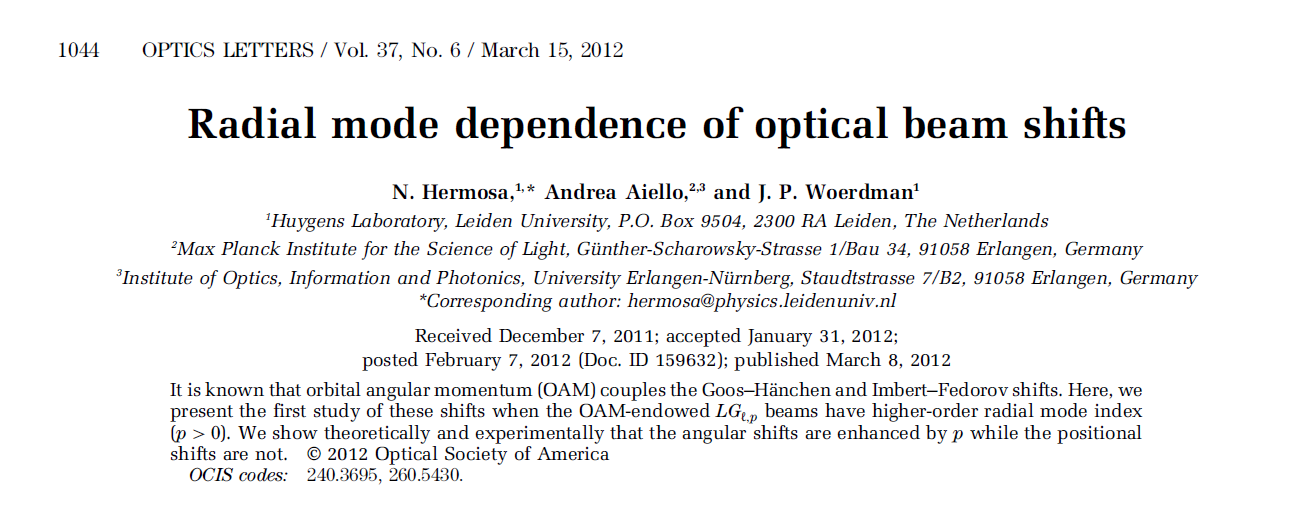 2012
35
Пленка на поверхности – пучки с нулевым орбитальным моментом
36
Поперечное расщепление линейно-поляризованного пучка Гаусса на два пучка с ортогональными циркулярными поляризациями
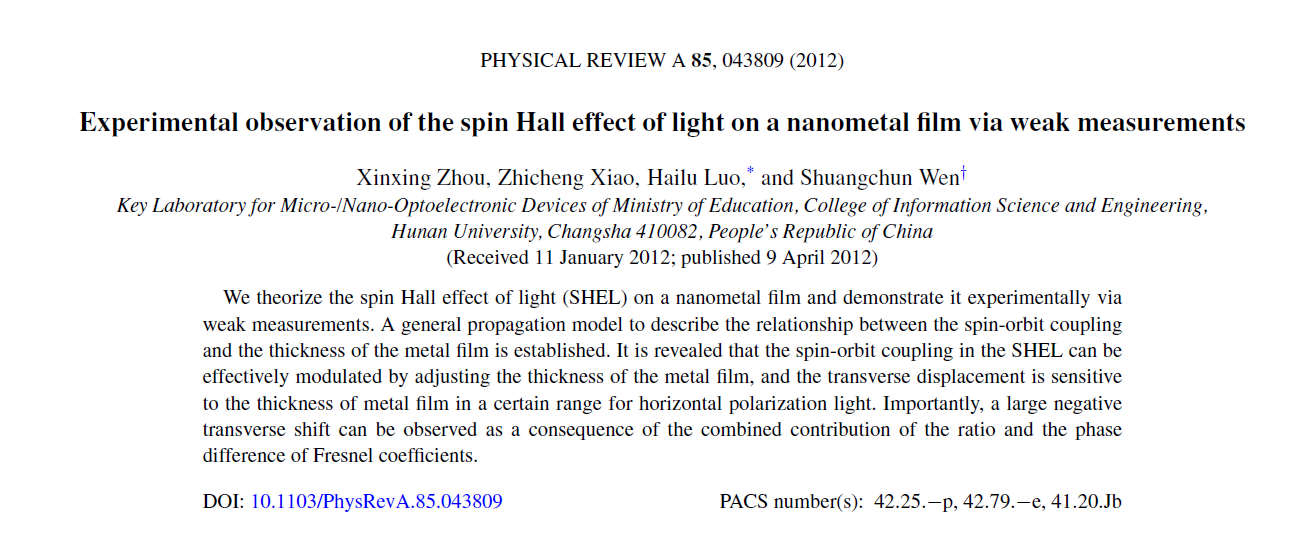 2012
отражение от тонкой металлической пленки
37
Поперечное расщепление линейно-поляризованного пучка Гаусса на два пучка с ортогональными циркулярными поляризациями
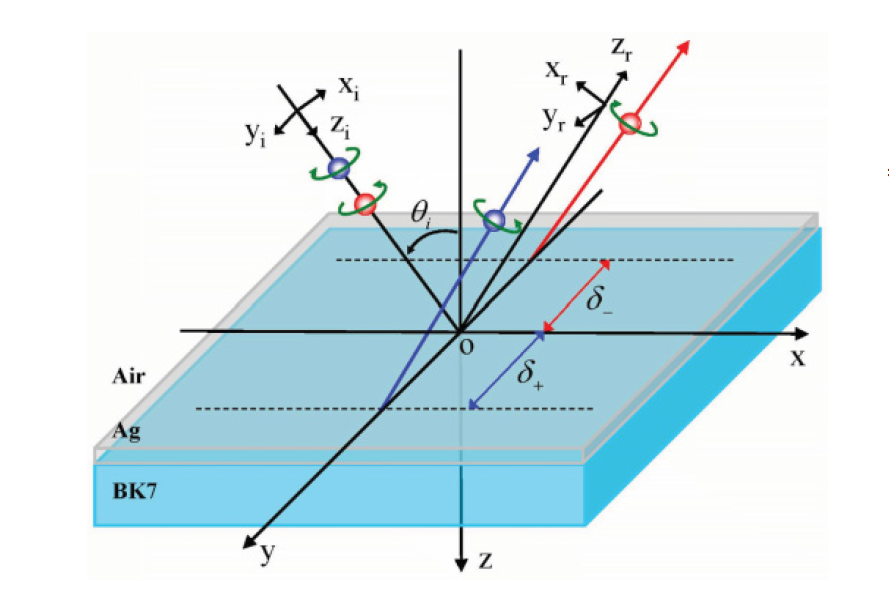 52 X. Zhou, Z. Xiao, H. Luo, and S. Wen, “Experimental observation of the spin Hall effect of light on a nanometal film via weak measurements,” Phys. Rev. A, 85, 043809 (2012).
38
[Speaker Notes: Зависит от толщины пленки]
Продольный сдвиг и трансформация гауссова пучка при отражении от тонкой пленки
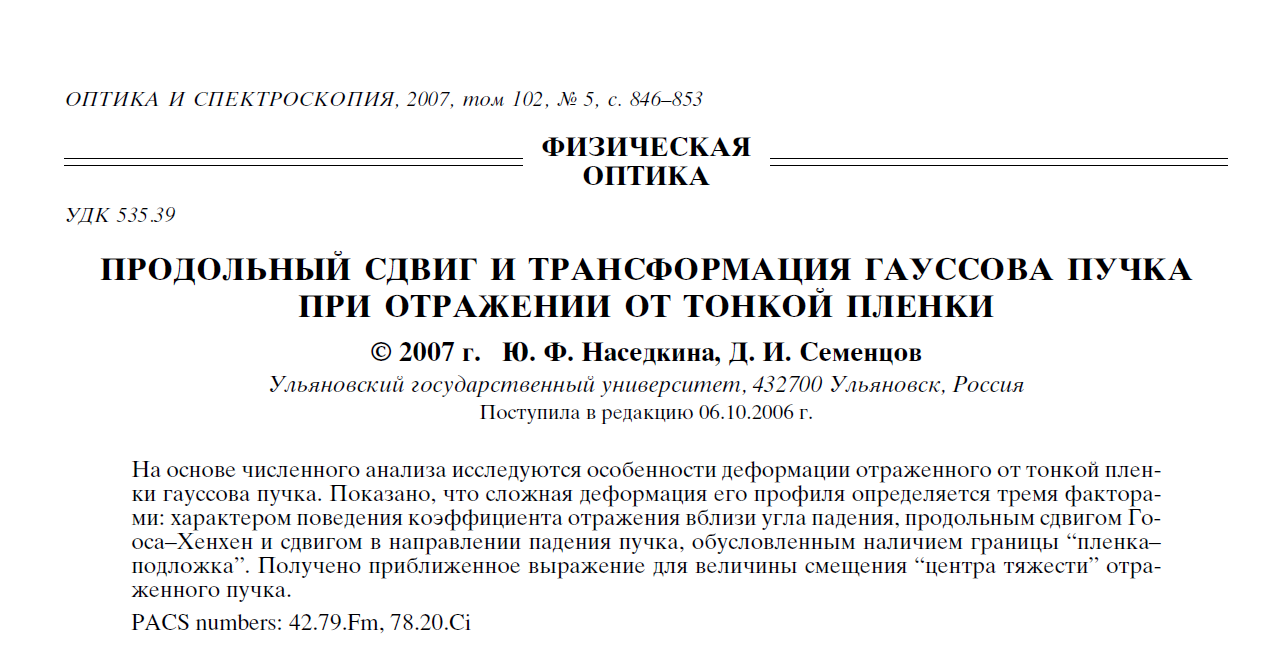 2007
39
Отражении от тонкой пленки
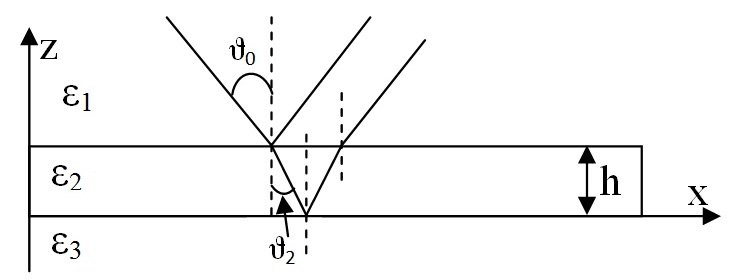 Ход лучей при отражении от тонкой пленки
40
Модель отражения от тонкой пленки
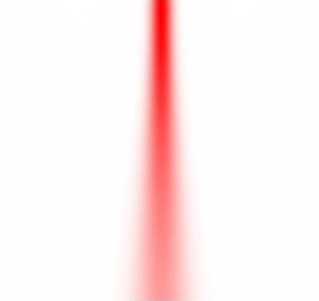 Зависимость коэффициентов отражения от угла падения
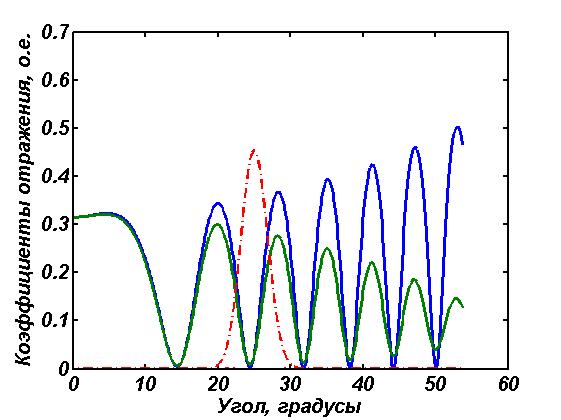 угловой спектр пучка Гаусса
s-поляризация
p-поляризация
[Speaker Notes: Один график подписать все кривые]
Деформация пучка
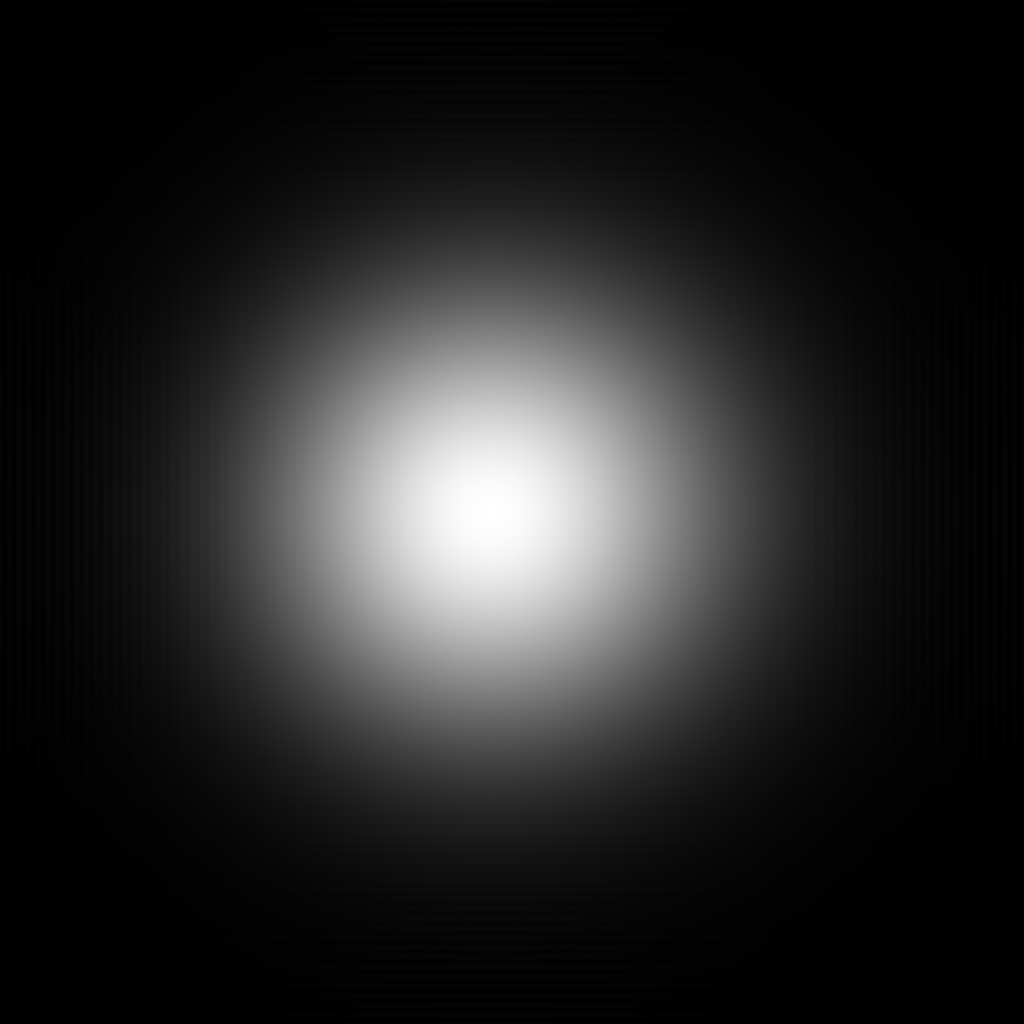 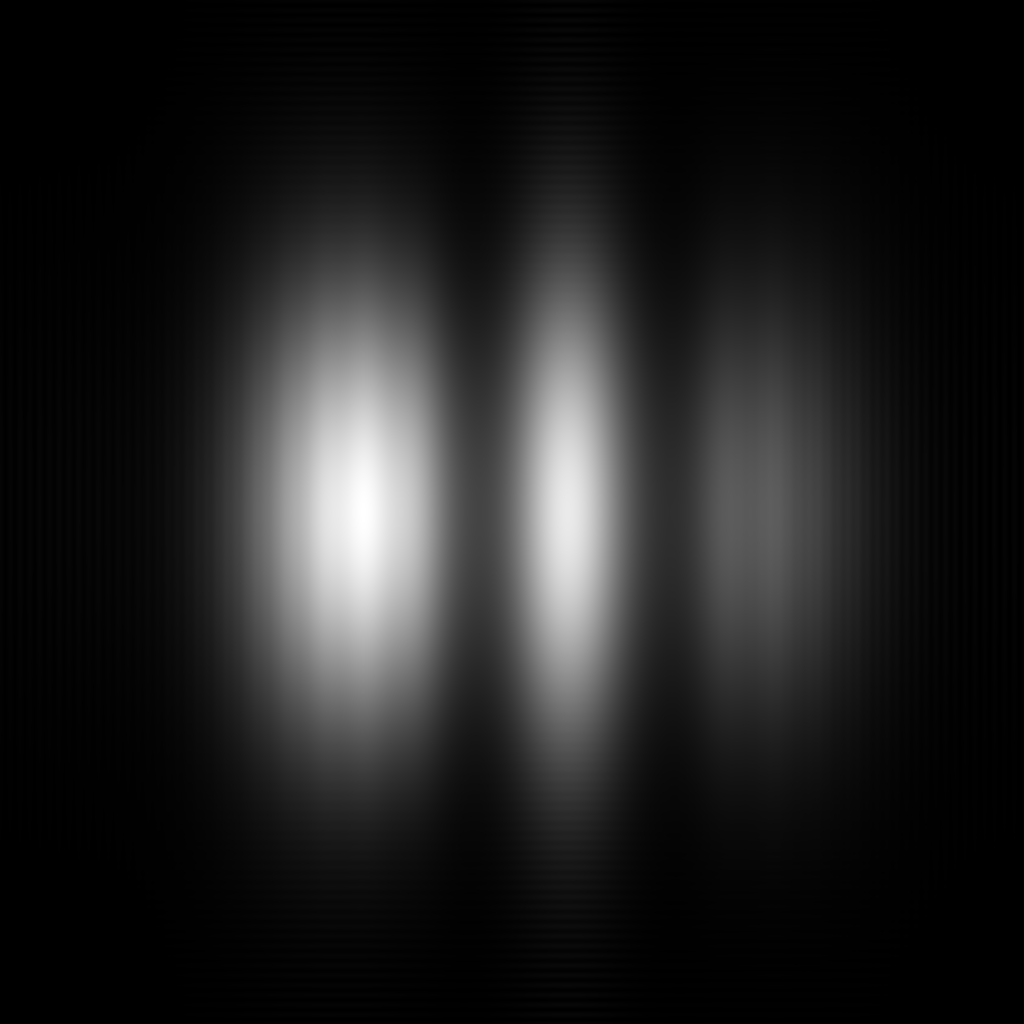 Отражение
Пленка на поверхности – пучки с ненулевым  орбитальным моментом
44
Отражение пучка Бесселя от пленки на подложке
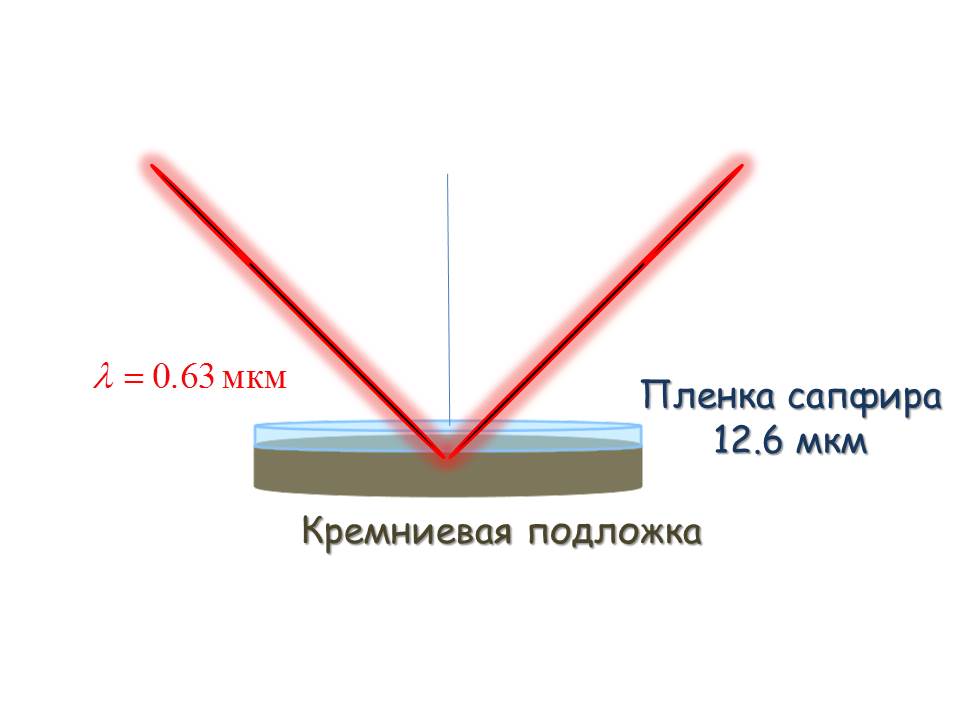 Отражение пучка Бесселя от пленки на подложке
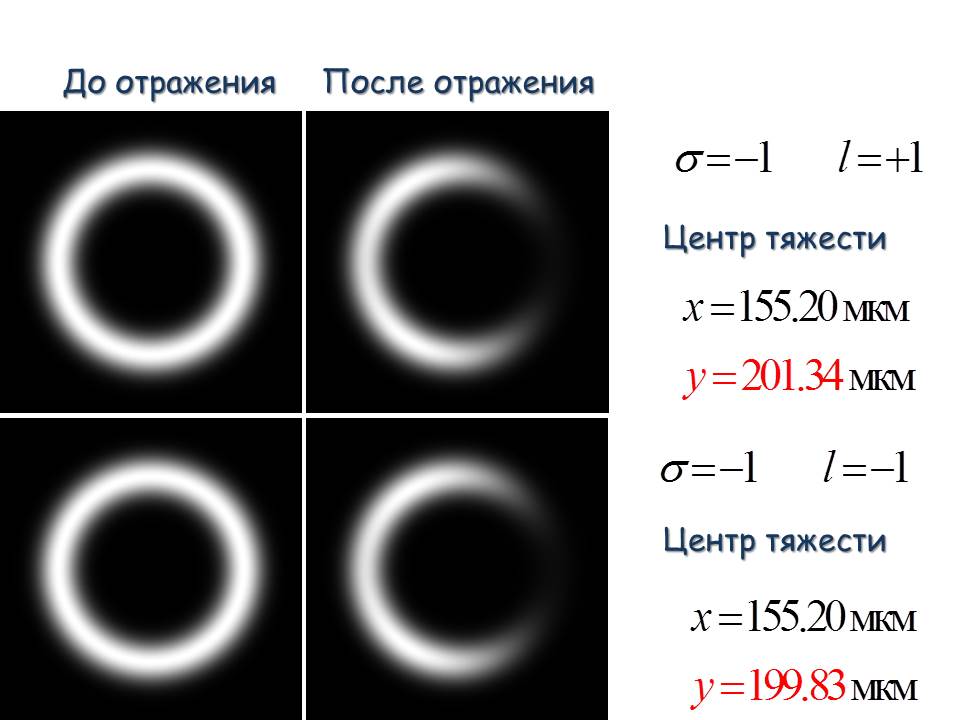 15о
46
Отражение пучка Бесселя от пленки на подложке
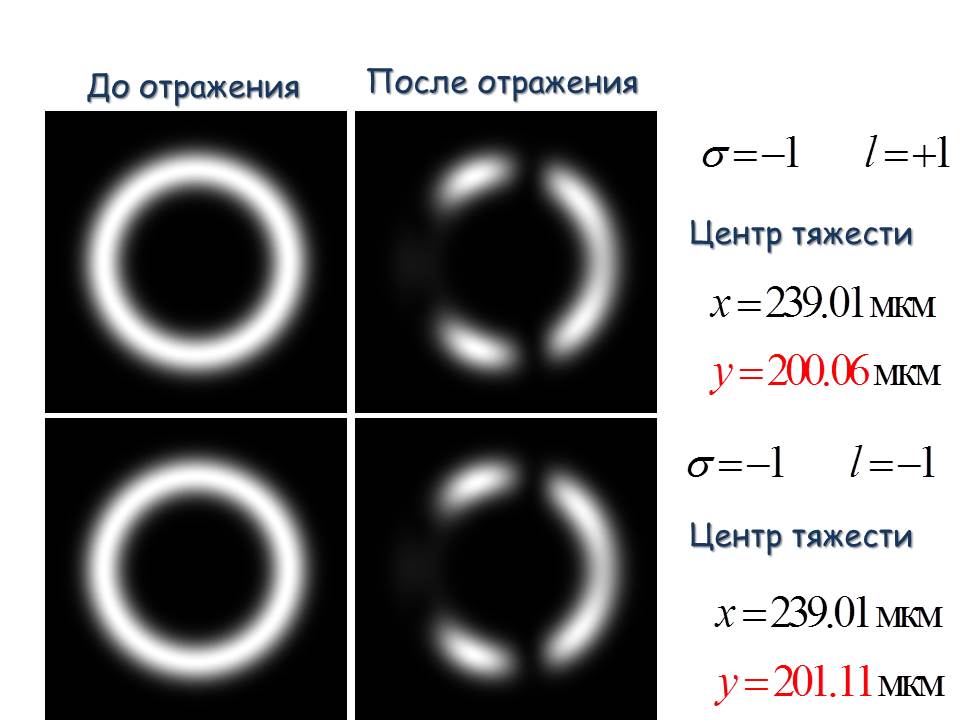 45о
47
Отражение пучка Бесселя от пленки на подложке
Поперечный сдвиг при смене знака орбитального момента порядка 1 микрона

Не зависит от знака циркулярной поляризации
48
Спасибо за внимание!